SQL: The joins
Central SQL concept &Prep for MP3
Critical Thinking
Questions on MP2?
2
The Orange Words
Relational database
Relation
Cardinality
Association Table
PROJECT
CONSULTANT
has
3
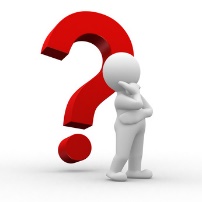 1. What is the total lent to Peter Parker?2. Explain step-by step how you found out
4
Same, using an ERD
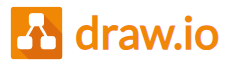 What is the total lent to Peter Parker?
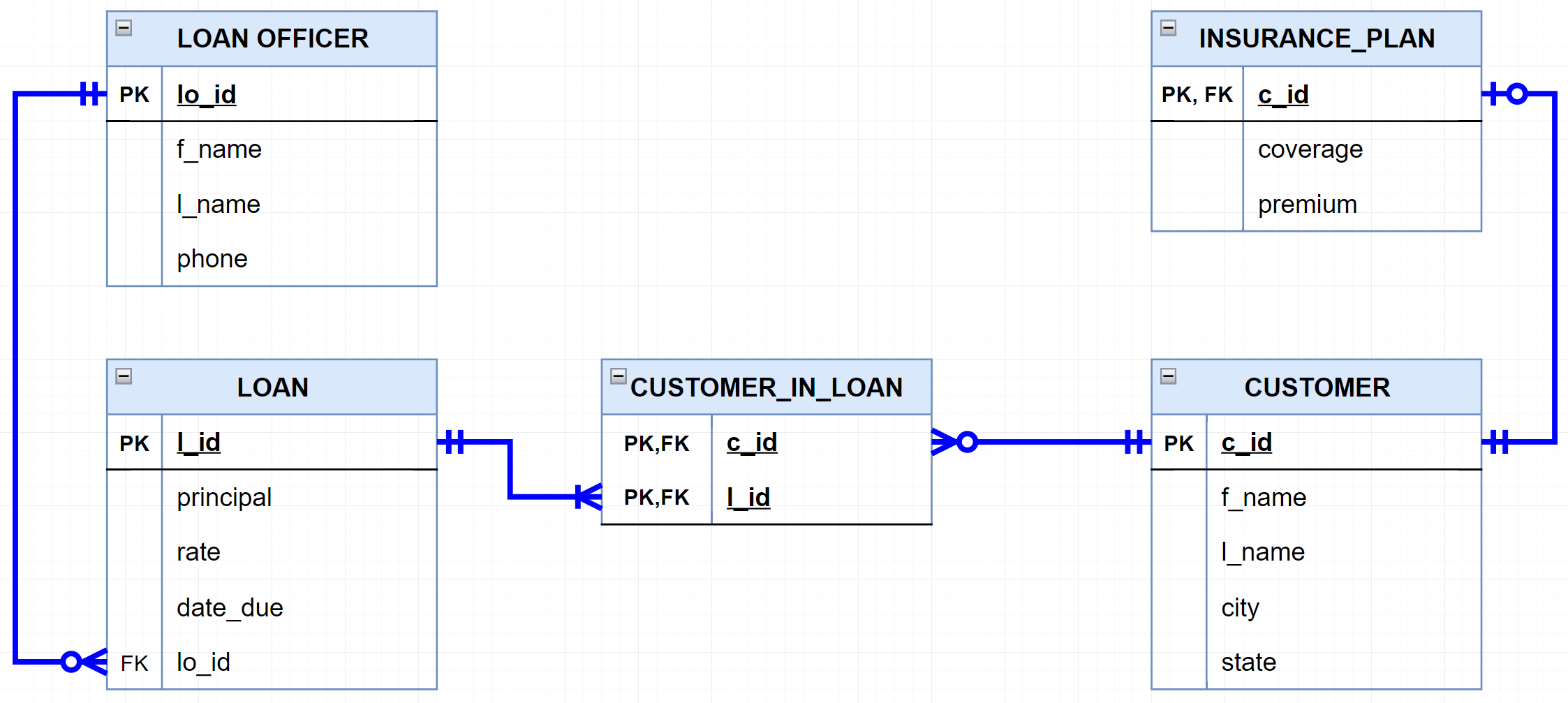 has
has
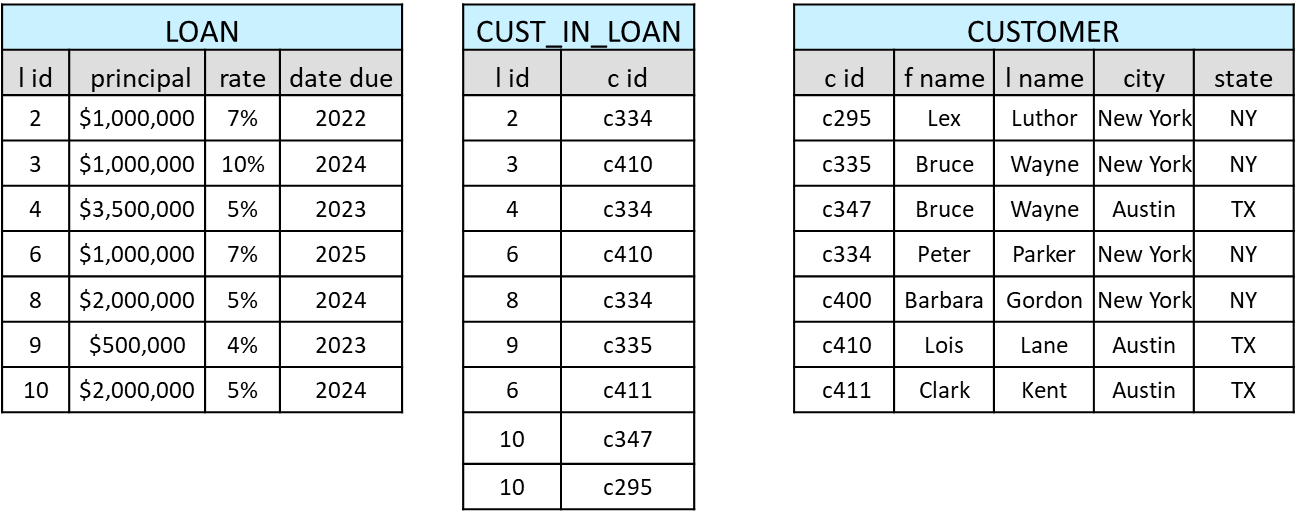 5
Can you place four ‘FK’ lables in the right locations?
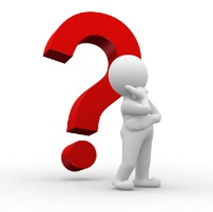 The SmallBank Database
Can you read it?
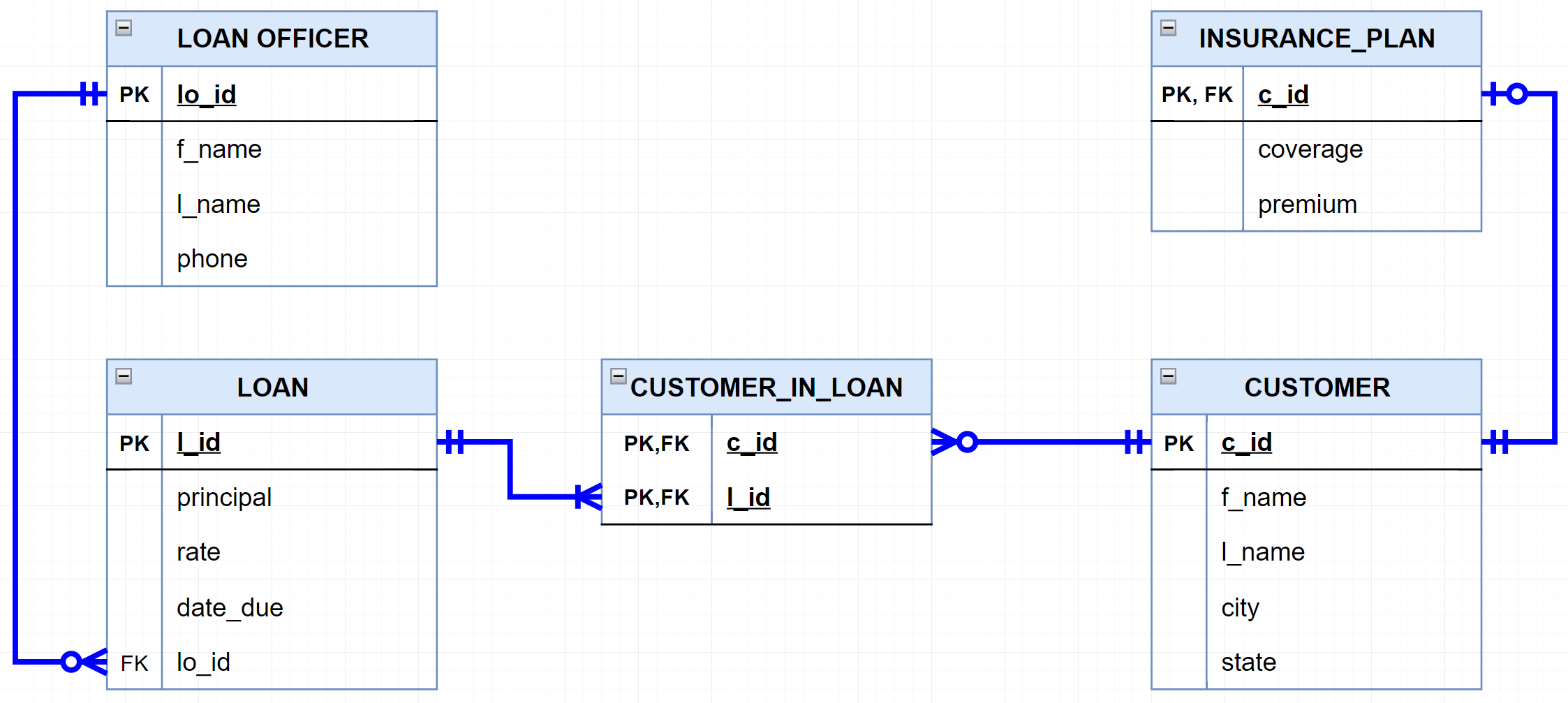 purchases
manages
6
Joins are commonsense
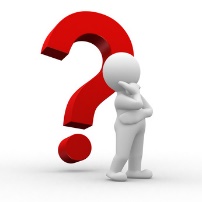 Show me the loan officers and the loans that they manage
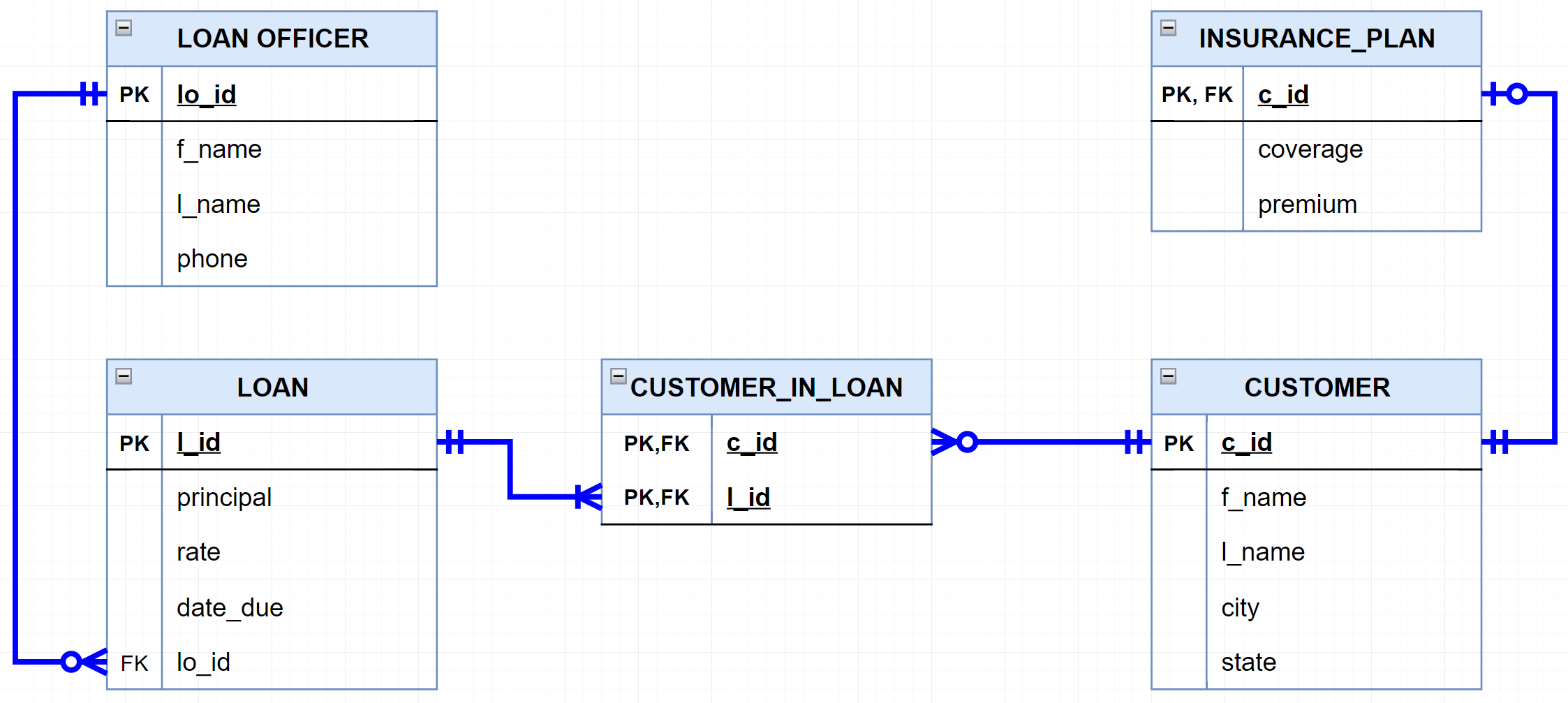 How do I tell SQL to connect these tables?...
7
How to JOIN two tables
Each loan officer manages many loans (one to many)
LOAN OFFICER
FK
LOAN
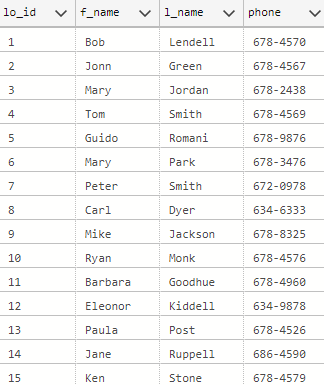 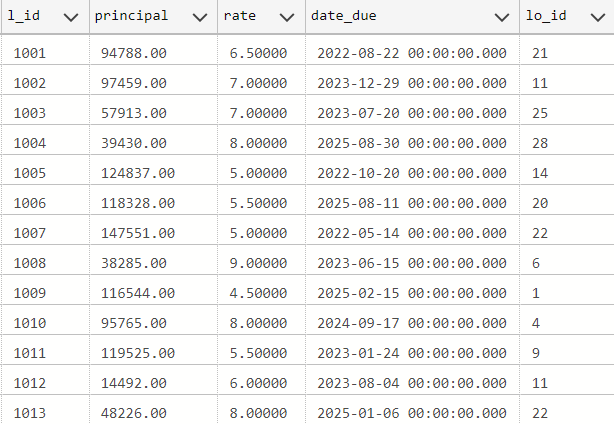 8
How to JOIN two tables
Select * from  LOAN_OFFICER, LOAN
where LOAN_OFFICER.lo_id = LOAN.lo_id
THIS IS FROM LOAN OFFICER
THIS IS FROM LOAN
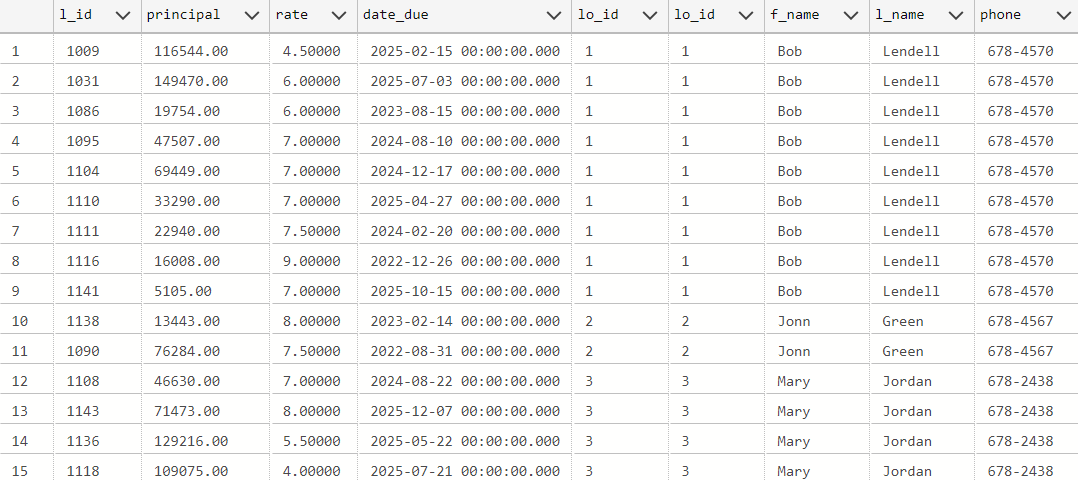 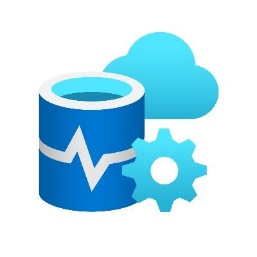 9
Alternative syntax
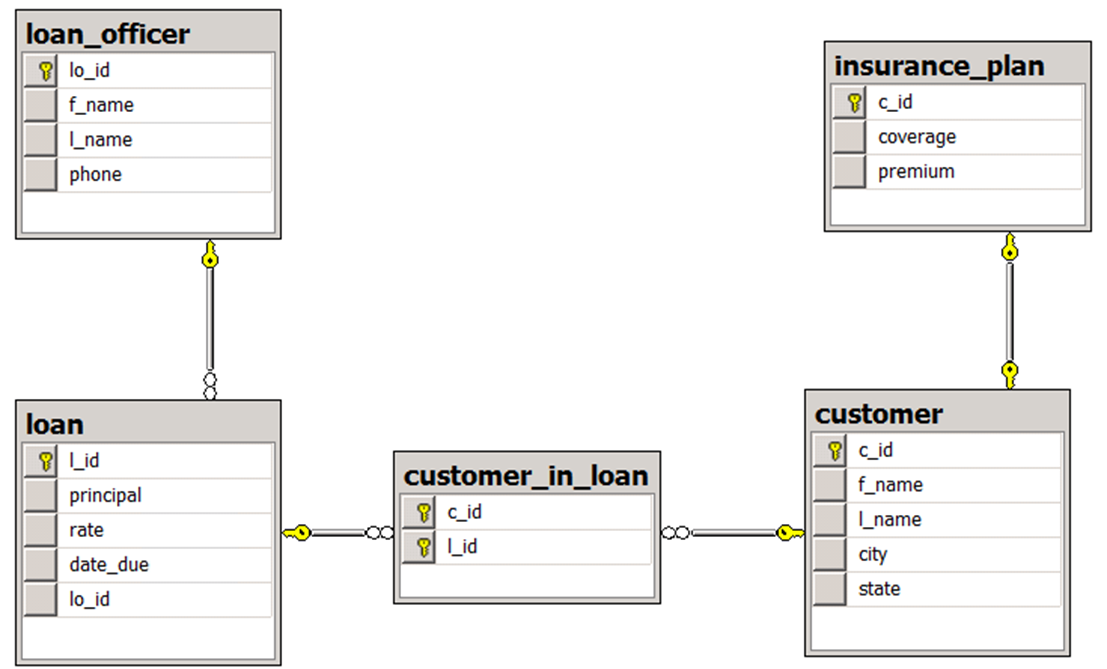 Select *from LOAN_OFFICER	join LOAN	on LOAN_OFFICER.lo_id = LOAN.lo_id
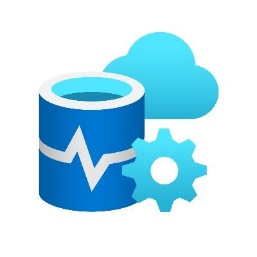 10
You do the talking
Name
Concentration, majors, minors
Hoping to get from DM4DM?
How was MP1? First impressions about SQL?
11
WINIT
What is new in IT
12
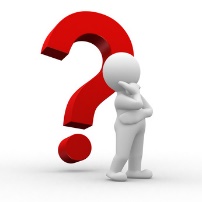 Joins are commonsense
1. Visualize the answer
2. Is the necessary data there?
3. What are the steps to find it?
What is the average rate of the loans managed by Jane Ruppell?
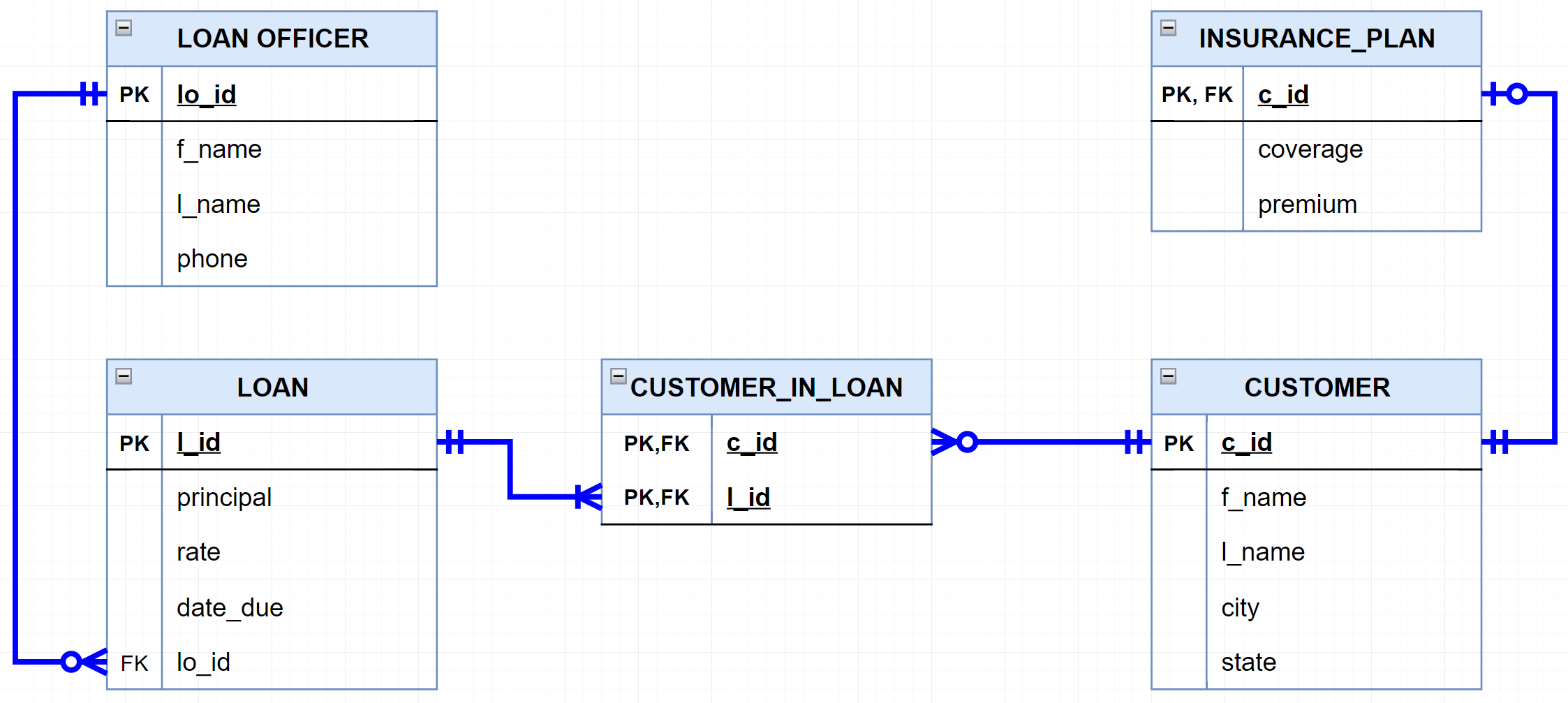 13
SQL join
What is the average rate of the loans managed by Jane Ruppell?
Select avg(rate) 
from LOAN, LOAN_OFFICER
where LOAN_OFFICER.f_name = 'Jane'
and LOAN_OFFICER.l_name = 'Ruppell’
and LOAN_OFFICER.lo_id = LOAN.lo_id
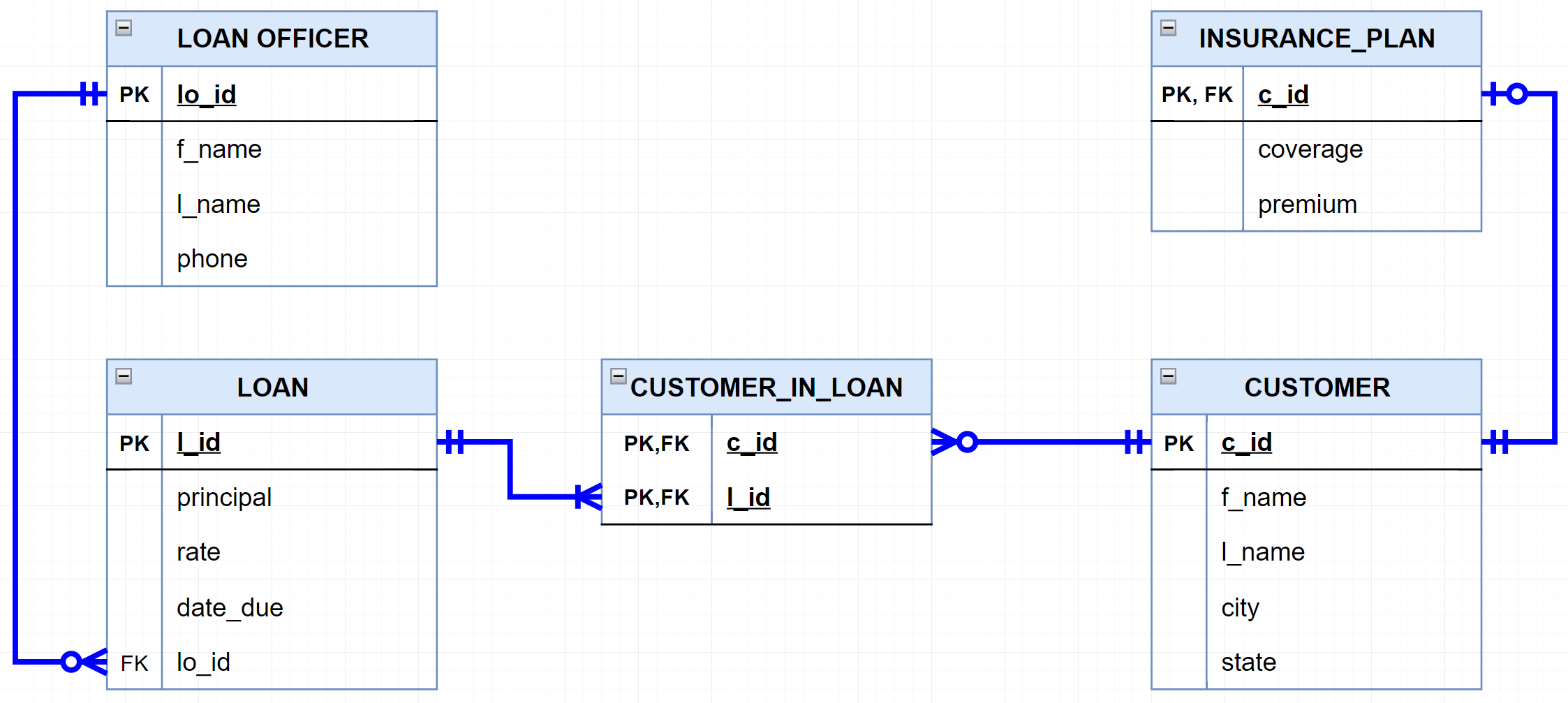 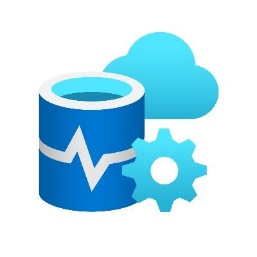 Assumes that J. Ruppel is unique.  What if it is not?
14
Alternative syntax
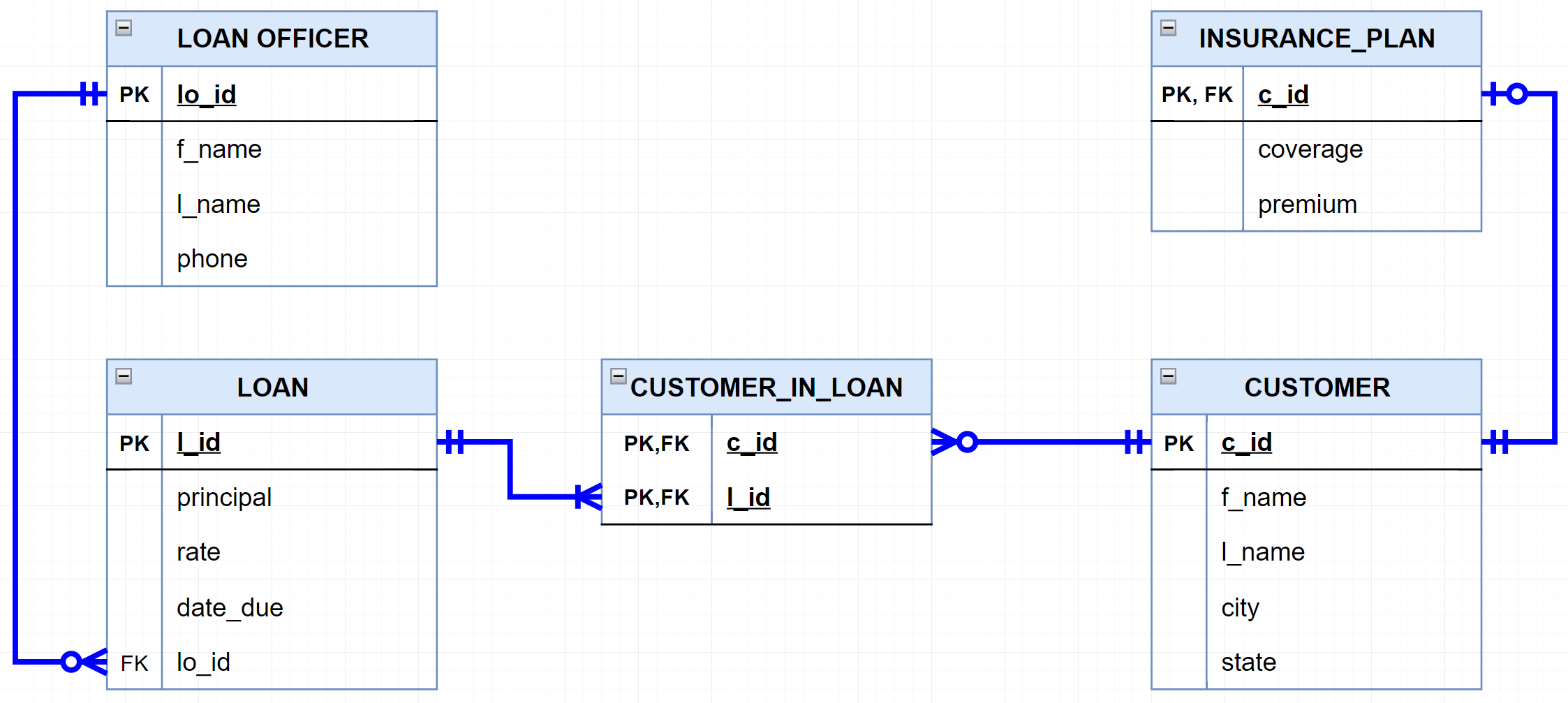 Select avg(rate) from LOAN	join LOAN_OFFICER 	on LOAN_OFFICER .lo_id = LOAN.lo_idwhere LOAN_OFFICER .f_name = 'Jane’and LOAN_OFFICER .l_name = 'Ruppell’
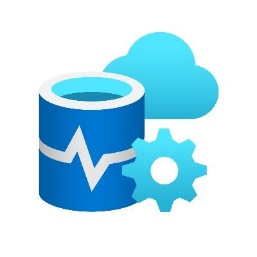 RISK: There might be more than one Jane Ruppell
15
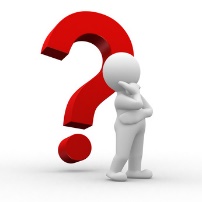 Joins are commonsense
If I give you c_id  ‘c010’, can you give me the names and phone numbers of the loan officers for that client?
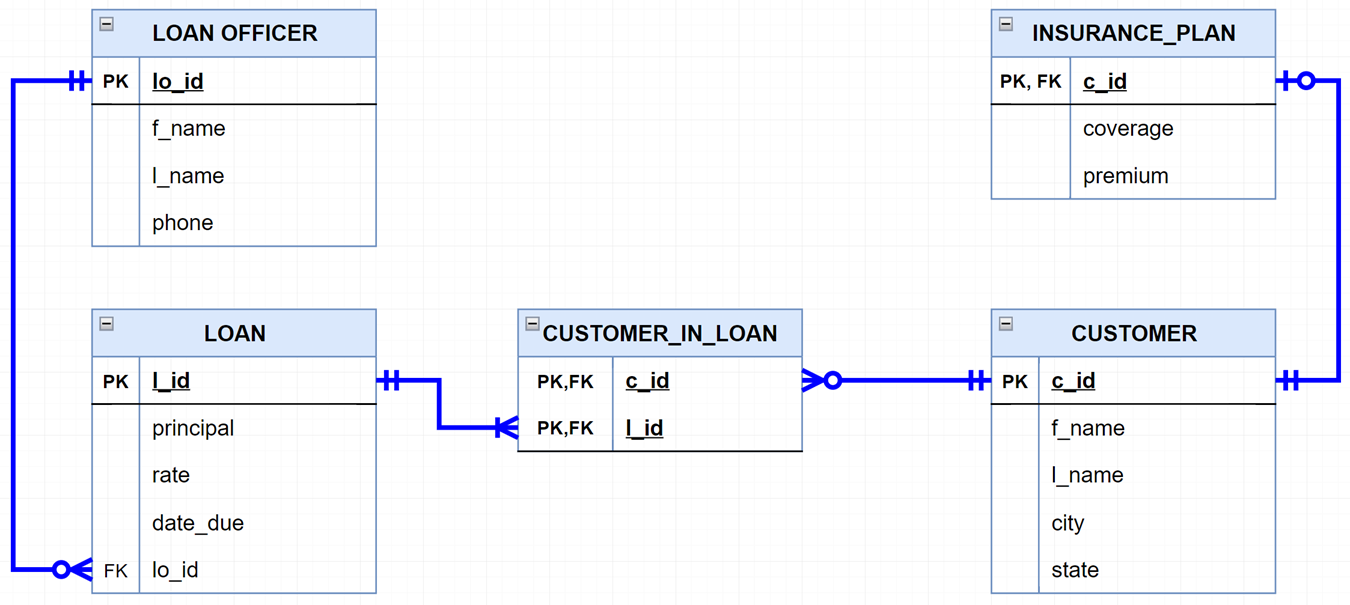 16
SQL join
If I give you c_id  ‘c010’, can you give me the phone numbers of the loan officers for that client?
Select distinct lo.f_name, lo.l_name, phone
from customer_in_loan cil, loan l, loan_officer lo
Where cil.c_id = ’c010’
And cil.l_id = l.l_id
And l.lo_id = lo.lo_id
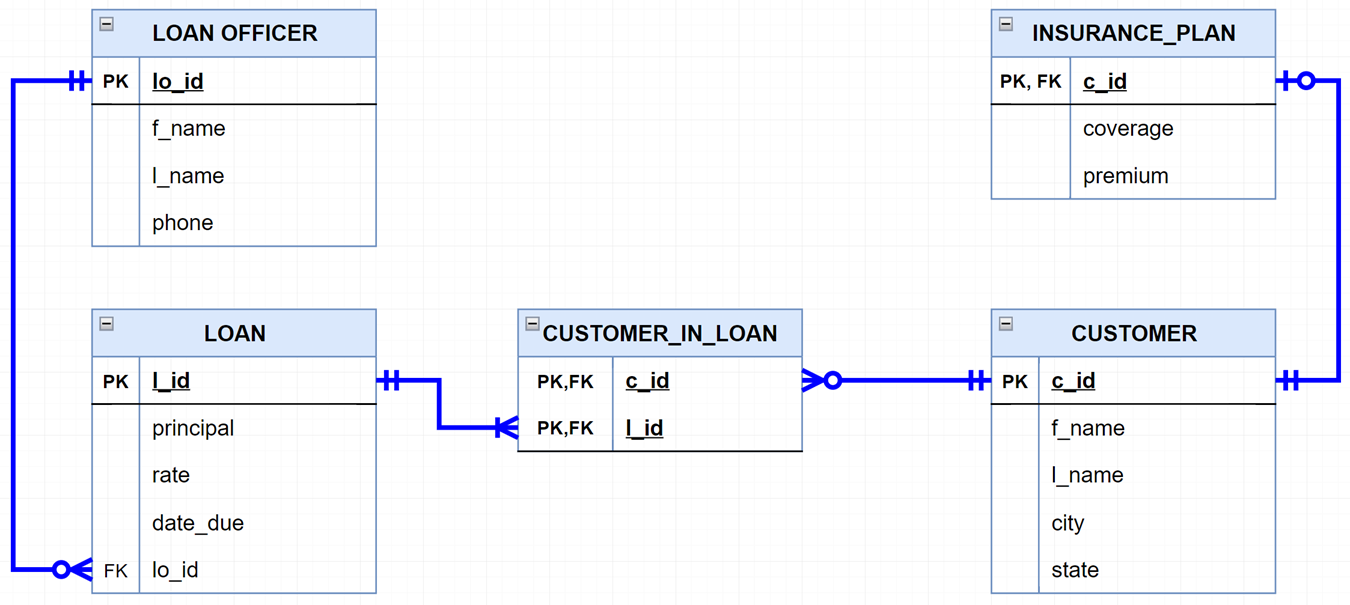 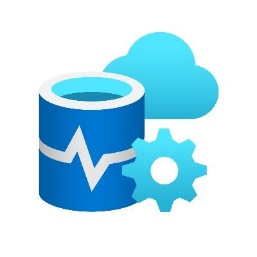 17
Alternative syntax
If I give you c_id  ‘c010’, can you give me the phone numbers of the loan officers for that client?
Select distinct lo.f_name, lo.l_name, phone
from loan_officer lo
	join loan l
 	on lo.lo_id = l.lo_id
	join customer_in_loan cil
 	on l.l_id = cil.l_id
where cil.c_id = ’c010'
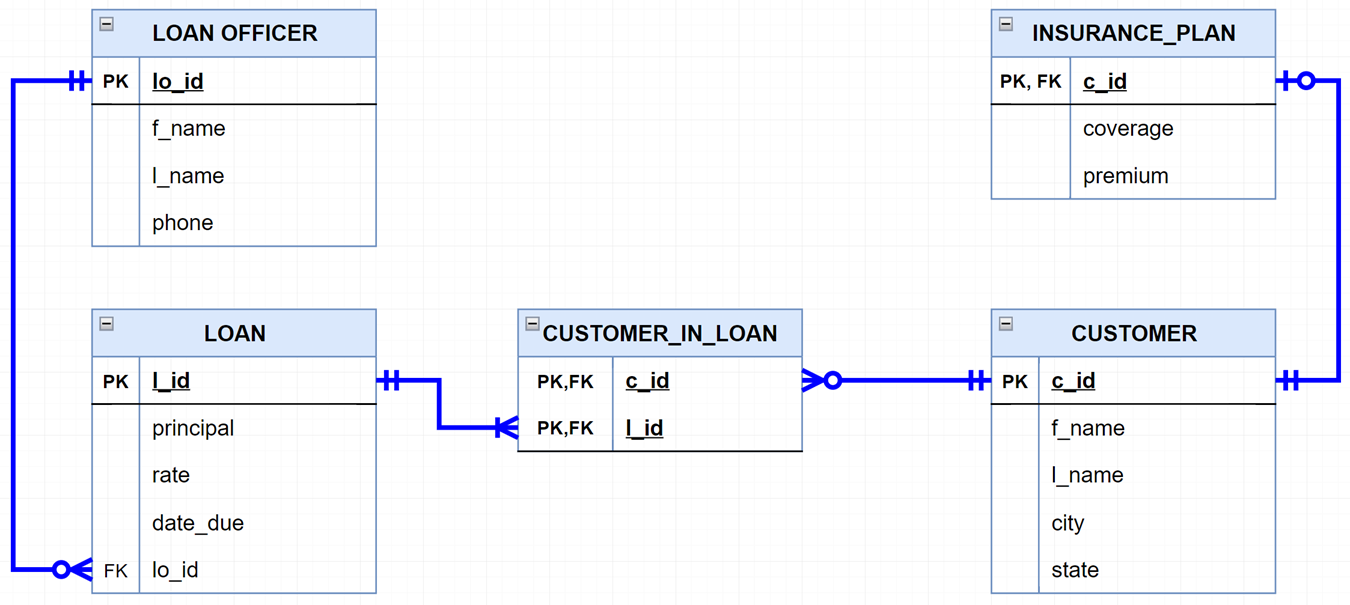 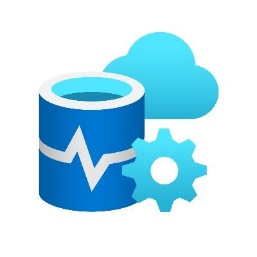 18
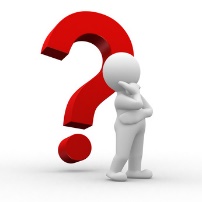 Joins are commonsense
Show me how many customers are insured by City
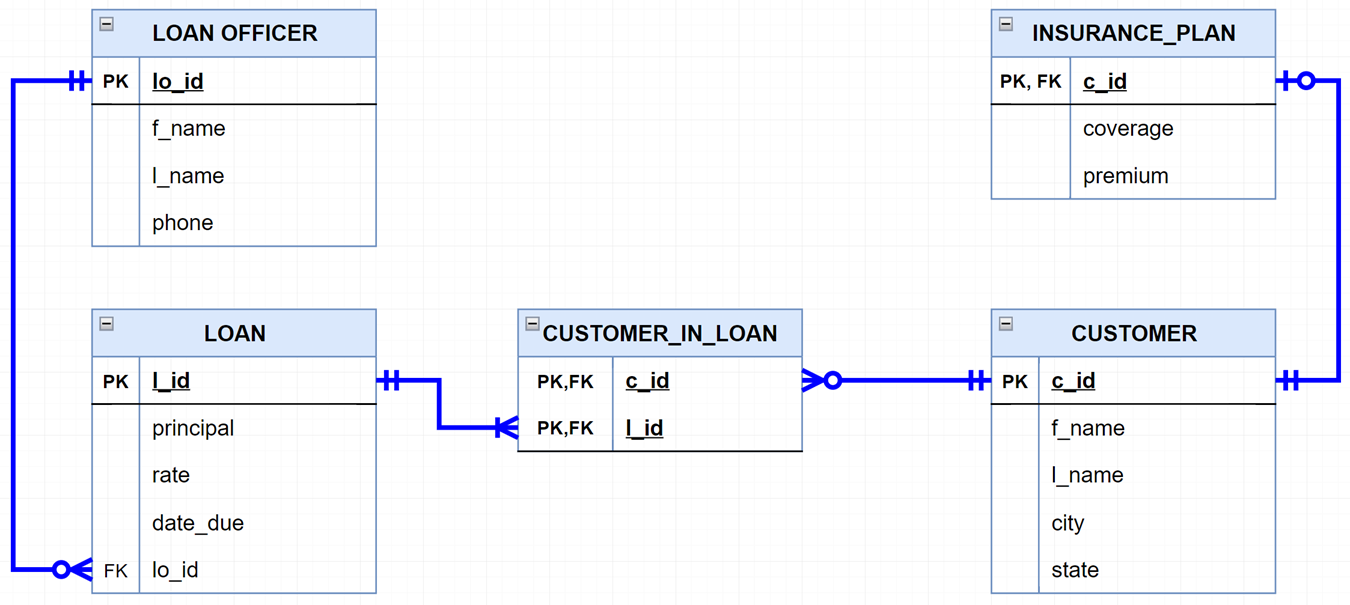 19
SQL join
Show me how many customers are insured by City
Select count(*), city
from customer c, insurance_plan ip
where c.c_id = ip.c_id
group by city
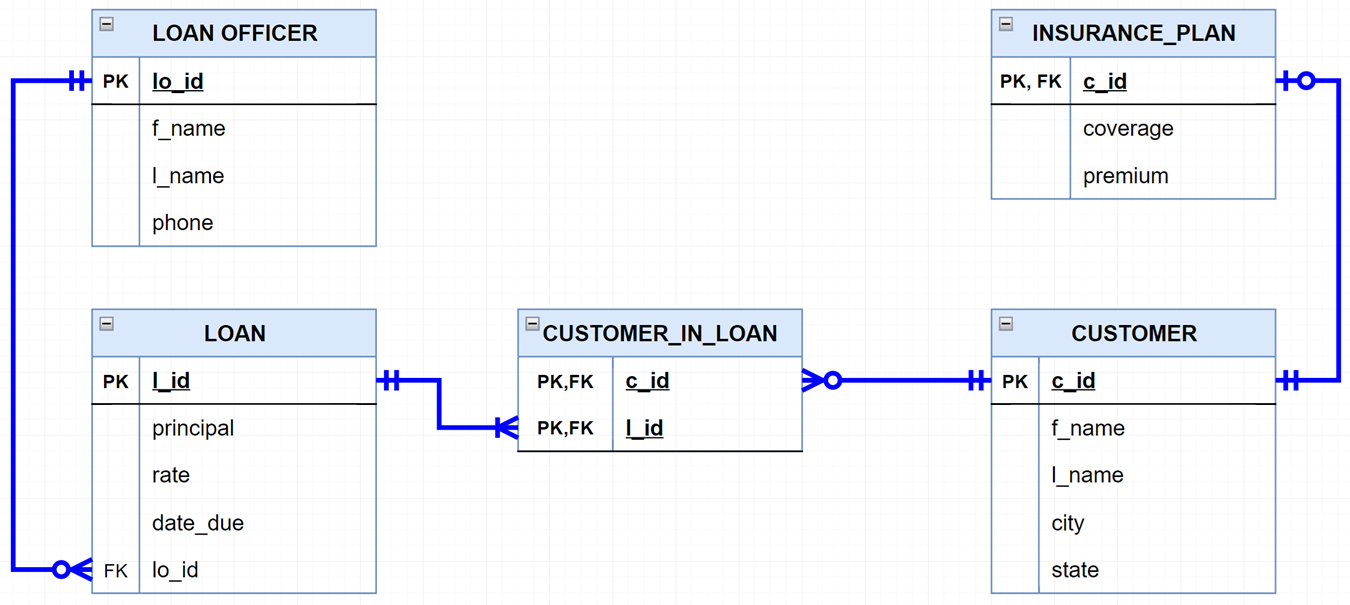 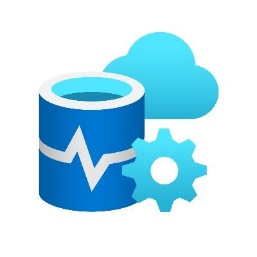 20
Alternative syntax
Select count(*), city
from customer c
	join insurance_plan ip
	on c.c_id=ip.c_id
group by city
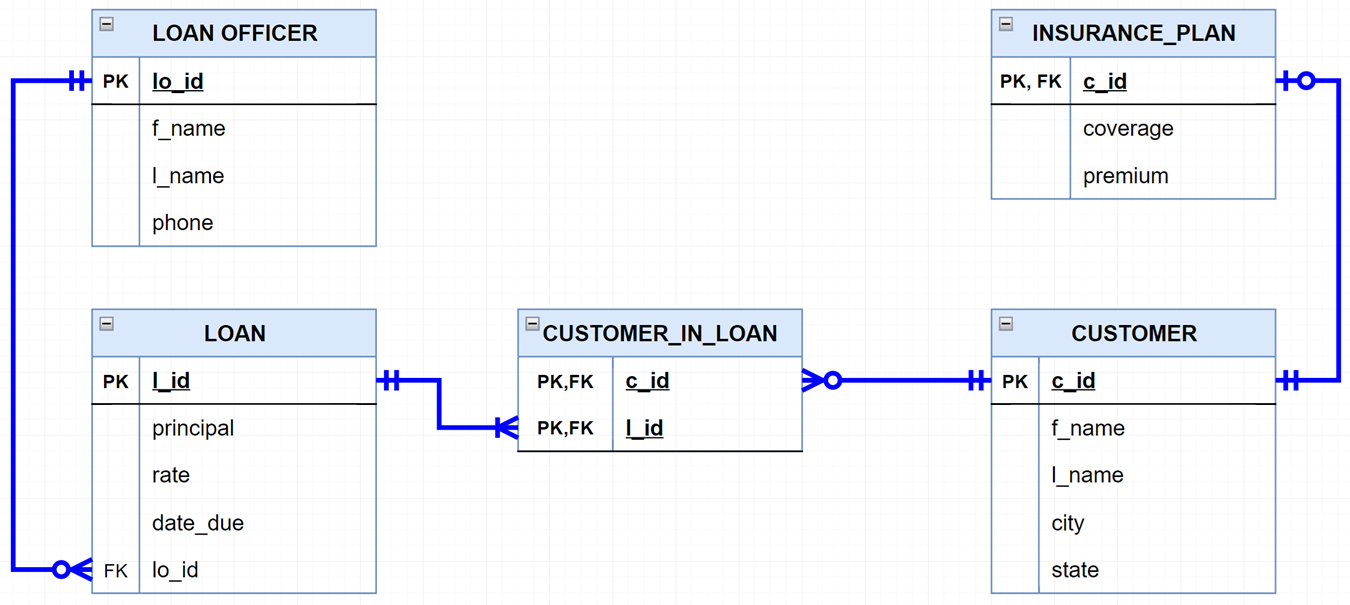 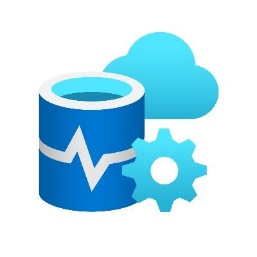 21
COUNT can be tricky
Count(*) counts the number of records
Count(c_id) counts the number of c_ids
Count(DISTINCT c_id) counts the number of unique c_ids.

Sometimes these are not the same. Make sure you pick the right one.
22
[Speaker Notes: Not nulls]